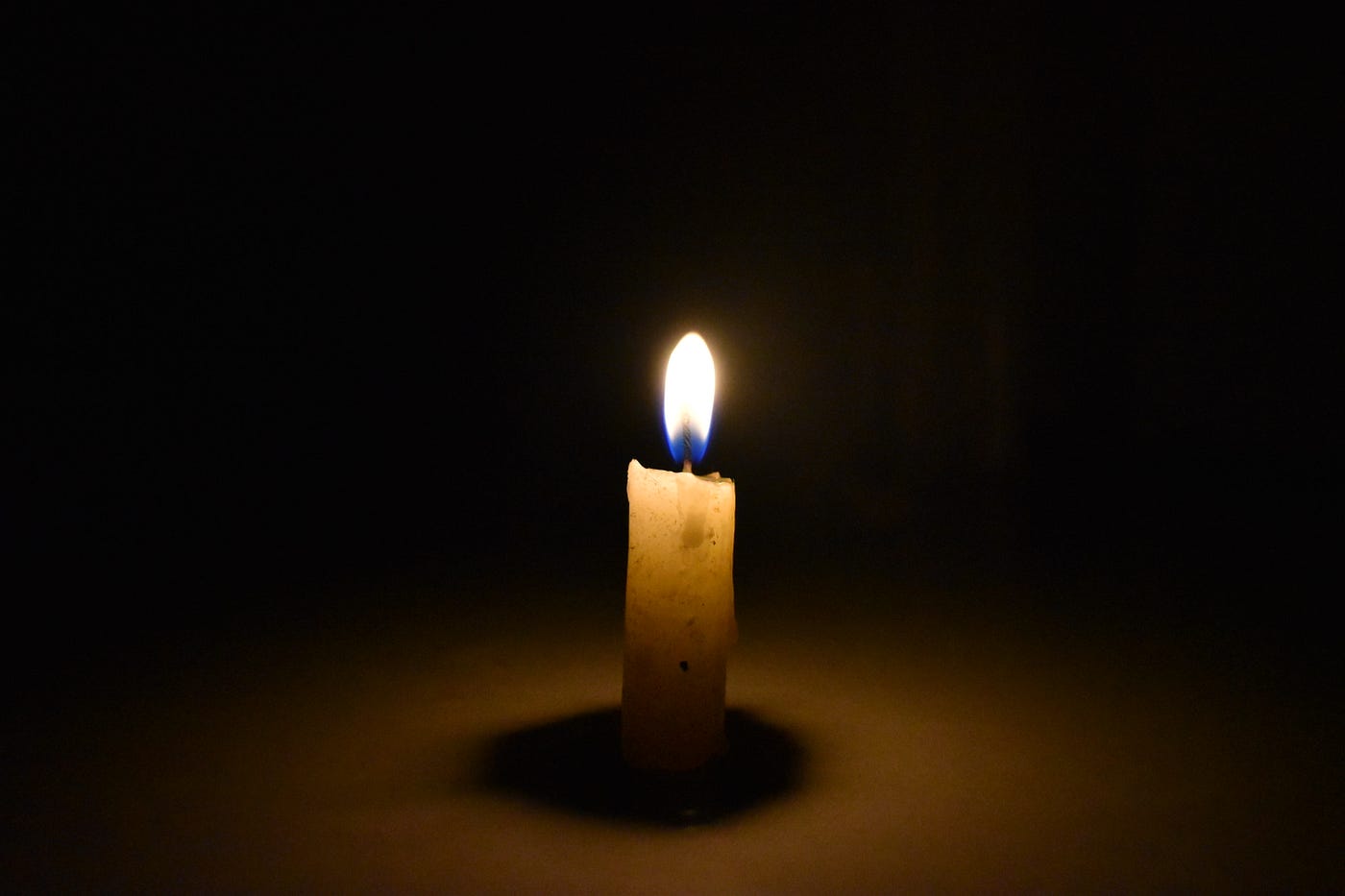 "Light In The Dark"
2 Peter 1:19-21
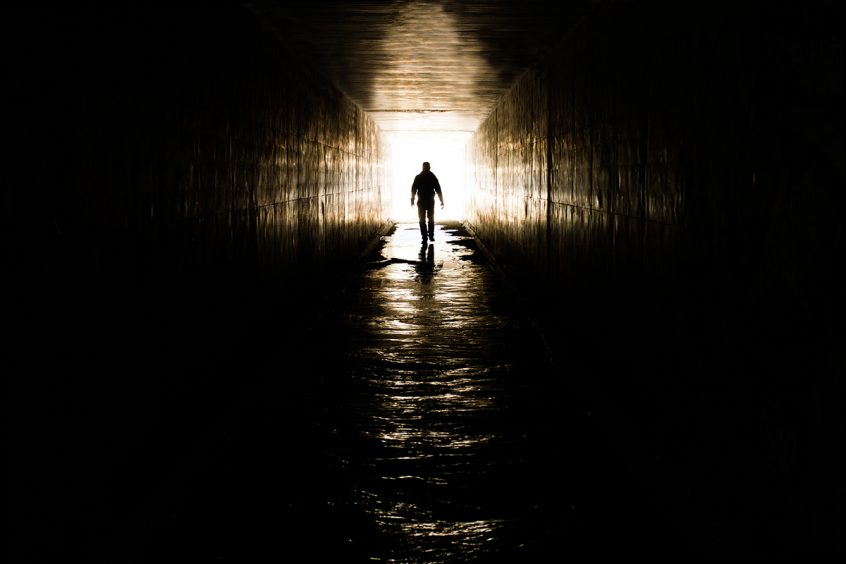 2 Peter 1:19-21 Verse By Verse
Light In The Dark - Value of the Prophetic Word Today 2 Peter 1:19-21 -(D. Jeremiah, R. Jeffries, others)
1. Prophesy Plays A Leading Role In The New Testament  Luke 12:56
Light In The Dark - Value of the Prophetic Word Today 2 Peter 1:19-21 -(D. Jeremiah, R. Jeffries, others)
1. Prophesy Plays A Leading Role In The New Testament  Luke 12:56
2. Prophesy Proves The Integrity of Scripture  1 Peter 1:10-11
Light In The Dark - Value of the Prophetic Word Today 2 Peter 1:19-21 -(D. Jeremiah, R. Jeffries, others)
1. Prophesy Plays A Leading Role In The New Testament  Luke 12:56
2. Prophesy Proves The Integrity of Scripture  1 Peter 1:10-11 
3. Prophesy Protects Us From False Teaching  Matthew 24:4-5, John 16:1
Light In The Dark - Value of the Prophetic Word Today 2 Peter 1:19-21 -(D. Jeremiah, R. Jeffries, others)
1. Prophesy Plays A Leading Role In The New Testament  Luke 12:56
2. Prophesy Proves The Integrity of Scripture  1 Peter 1:10-11 
3. Prophesy Protects Us From False Teaching  Matthew 24:4-5, John 16:1
4. Prophesy Prepares Us For The Last Days  Matthew 24:43, 1 Thessalonians 5:4
Light In The Dark - Value of the Prophetic Word Today 2 Peter 1:19-21 -(D. Jeremiah, R. Jeffries, others)
1. Prophesy Plays A Leading Role In The New Testament  Luke 12:56
2. Prophesy Proves The Integrity of Scripture  1 Peter 1:10-11 
3. Prophesy Protects Us From False Teaching  Matthew 24:4-5, John 16:1
4. Prophesy Prepares Us For The Last Days  Matthew 24:43, 1 Thessalonians 5:4
5. Prophesy Provides Practical Guidance for Everyday Living  Revelation 2-3
Light In The Dark - Value of the Prophetic Word Today 2 Peter 1:19-21 -(D. Jeremiah, R. Jeffries, others)
1. Prophesy Plays A Leading Role In The New Testament  Luke 12:56
2. Prophesy Proves The Integrity of Scripture  1 Peter 1:10-11 
3. Prophesy Protects Us From False Teaching  Matthew 24:4-5, John 16:1
4. Prophesy Prepares Us For The Last Days  Matthew 24:43, 1 Thessalonians 5:4
5. Prophesy Provides Practical Guidance for Everyday Living  Revelation 2-3
6. Prophesy Promises Spiritual Blessings  Rev 1:3, 22:7
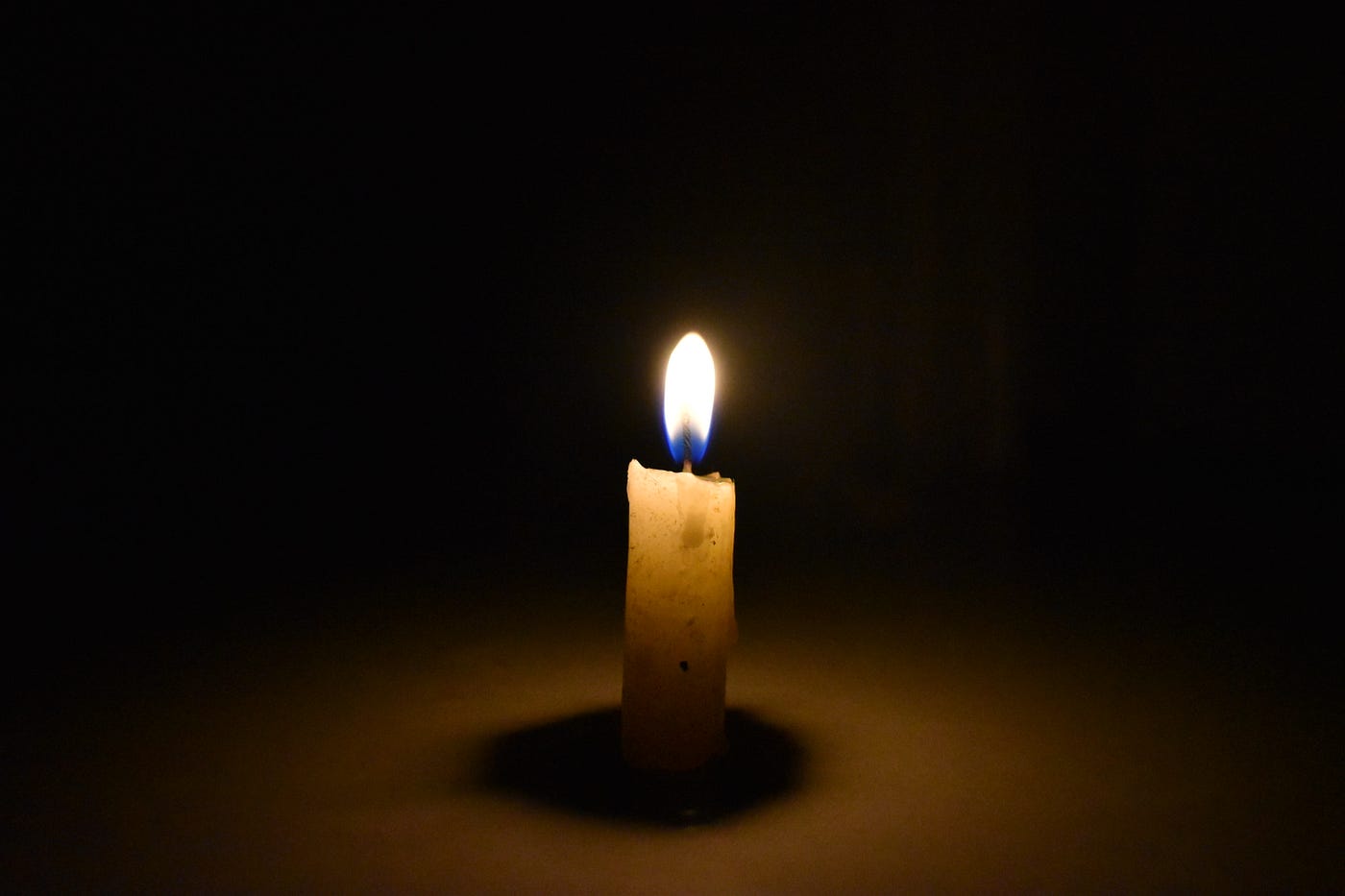 "Light In The Dark"  2 Peter 1:19-21
Important, Integrity, Protects, Prepares, Guidance, Spiritual Blessings
"We also have the prophetic message as something completely reliable, and you will do well to pay attention to it, as to a light shining in a dark place, until the day dawns and the morning star rises in your hearts." 2 Peter 1:19 NKJV